Majlis AnsarullahMonthly Meeting
August 2020
This slide deck contains images licensed for the purpose of this presentation only. No one is permitted to use the images for any other use, without prior permission.
AGENDA
Recitation of the Holy Quran (9:71)		
Pledge
Sermon of the month: Eminent Guidance to the Exquisite Ways of Inculcation of Taqwa 01/20/12
Verse from the Sermon
Advice from the sermon
Discussion scenario
Did you know?
Salat page
Health Tip
Free time slot for local topics
Reminders/announcements			
Dua
Recitation of the Holy Quran
And the believers, men and women, are friends one of another. They enjoin good and forbid evil and observe Prayer and pay the Zakat and obey Allah and His Messenger. It is these on whom Allah will have mercy. Surely, Allah is Mighty, Wise (9:71).
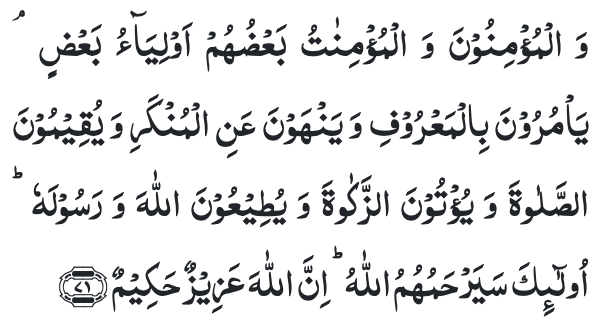 Ansar Pledge
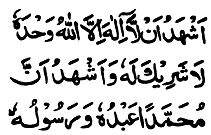 Say this part three times:

Ash-hadu • alla ilaha • illallahu • wahdahu • la sharika lahu • wa ash-hadu • anna Muhammadan • ‘abduhu • wa rasuluh
Say this part once:
I bear witness • that there is none worthy of worship • except Allah. • He is One • (and) has no partner, • and I bear witness • that Muhammad (peace be upon him) • is His servant • and messenger.

Say this part once:
I solemnly pledge • that I shall endeavor • throughout my life • for the propagation • and consolidation • of Ahmadiyyat in Islam, • and shall stand guard • in defense of • the institution of Khilafat. • I shall not hesitate • to offer any sacrifice • in this regard. • Moreover, • I shall exhort my children • to always remain dedicated • and devoted • to Khilafat. • Insha’allah.
Friday Sermon
Eminent Guidance to the Exquisite Ways of Inculcation of TaqwaFriday Sermon, January 20, 2012
Discussion on verse
What are some of the signs of true believers?
How can we incorporate these signs in our lives?
Commentary
Based on this verse some of the signs of true believers are 
They are friends to one another
They enjoin good
They forbid evil
The are steadfast in the performance of prayers
They give the prescribed zakat
They obey God and His messenger
They are recipients of God’s mercy (Five volume commentary)
Synopsis of the Sermon
1.	The characteristics of a true believer is that they believe in Allah and the Last Day, and enjoin what is good and forbid evil, and hasten, vying with one another, in good works. 2.	It is essential for a believer that their words and deeds should be such as to cultivate goodness and stop evil. Self-reformation should, therefore, be our foremost concern.3.	True insight and true knowledge cannot be attained without being inclined to Allah the Exalted. 4.	It is essential that each person in our community abides by Taqwa as much as possible so that they can acquire the pleasure of acceptance of prayer and strengthen his or her faith.
Open Discussion
As a Nasir, which aspect of this Friday Sermon, can I benefit the most from?
Share your thoughts!
Discussion Scenario
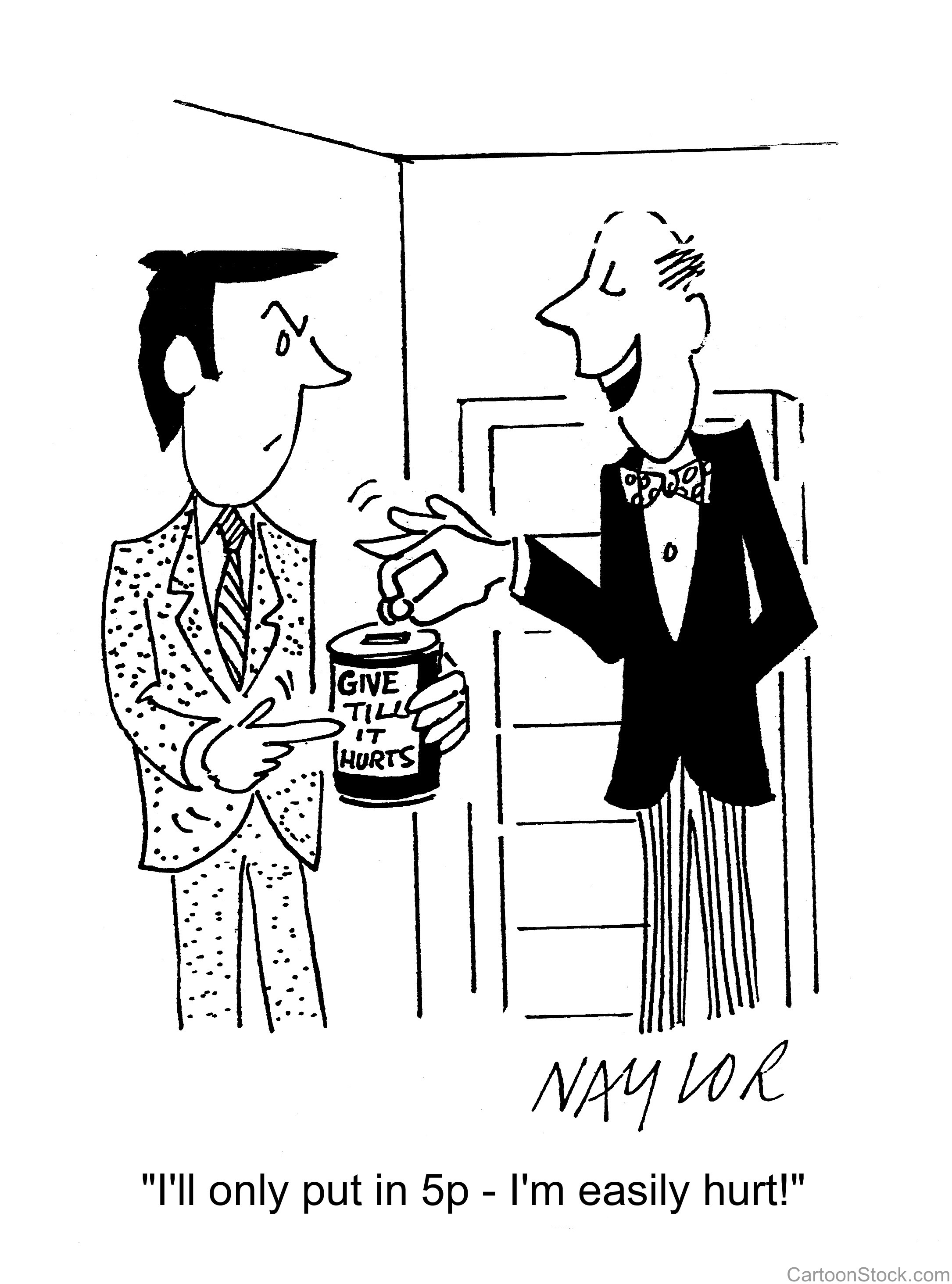 Za’im sahib was making his new Amila and approached a Nasir to assume the responsibility of Muntazim Maal. The Nasir was happy to join the Amila. He did mention in passing that he is not very up to date in payment of Jama’at Chanda, although he does pay Ansar Chanda regularly. The Za’im encouraged him to pay Jama’at Chanda and confessed that he has himself faltered occasionally.
Discussion
Should the Za'im have removed the Nasir from the Amila?
Should the Za’im have assigned him another office?
Should the Nasir have not disclosed his deficiency to the Za’im?
As a Muntazim Maal, would the Nasir be justified in urging others to pay Chanda on time?
Guidance from Friday Sermon
“The Promised Messiah (on whom be peace) said: ‘Fear of God is when man sees how much concord is there between his word and deed. And when he sees that his word and deed are not alike, he should realize that he is culpable of Divine wrath. No matter how pure the words uttered by someone whose heart is impure; such a heart is not valued in God’s sight. On the contrary, it incurs God’s wrath. Everyone should self-reflect to see how his or her inner self and hidden condition is. 

If, God forbid, our community also has something else on their tongues and something else in their hearts, then their ending would not be good. When Allah the Exalted sees that a community is empty hearted and merely makes verbal utterances, He is Self-Sufficient, He does not care ”
Bottom line is that we need to be honest and truthful. The one who is not performing a task himself will not be able to convince others to do the same.
Take Home Message
1.	In this age, it is our duty to spread the message of Islām in the whole world. And we cannot do this by mere words. Our actions should be such that they attract others towards us. 2.	We should try to become righteous. If we wish to succeed, commit no injustice to others. Our words should not be at odds with our actions. 3.	We need to purify ourselves, both physically and spiritually. 4. 	Those who fear God live their lives in humility and meekness and avoid anger, fury and arrogance.
What to discuss with your family?
Pick one of the following topics from this Friday sermon to discuss with children/family during casual discussion:
Explore areas where you see a discord between word and deed in your life and strive for improvement by offering Istighfar and reformation. 
Make it a habit to say Istighfar in abundance and encourage your children to do so.
Tips to engage youth in conversation: (1) Give them more talking time, and (2) use examples from Huzur’s sermon (may Allah be his helper) to make a point.
Did you know?
When were the books Al-Haq Mubahitha Ludhiana (Ludhiana Debate) and Al-Haq Mubahitha Delhi (The Delhi debate) written by the Promised Messiah (peace be on him)? 
What is the background of these books?
What are some of the subjects discussed in this book?
Answers
These books are the accounts of written debates that the Promised Messiah (peace be on him) had with Maulvi Muhammad Husain Batalvi, Maulvi Nadhir Hussain and Maulvi Muhammad Bashir in the cities of Ludhiana and Delhi respectively in 1891. 
These debates took place in writing and were over several day. 
The topics to be discussed were the claim of the Promised Messiah (peace be on him) and the death of Jesus Christ (peace be on him)
His opponents resorted to trickery and never debated the actual topics.
Salat page
Allah the Almighty has commanded rightly guided believers to protect and uphold Salat. The purpose of this commandment is not only to uphold and protect their Salat and populate the Mosques but also to strive to bring others as well.

(Lecture UK Ansar Ijtima 2018. Delivered by Hazrat Mirza Masroor Ahmad (May Allah be his helper)
Health Topic
Harms of Legal Drugs
Cigarettes E-Cigarettes and Vaping
E-cigarettes or Vaping is NOT SAFE or a SAFER ALTERNATIVE to cigarettes.
There are many unknown chemicals and we do not know the long term effects. 
Vaping can cause serious lung damage
E cigarettes and Vaping are both highly addictive
Tobacco effects your mind and body
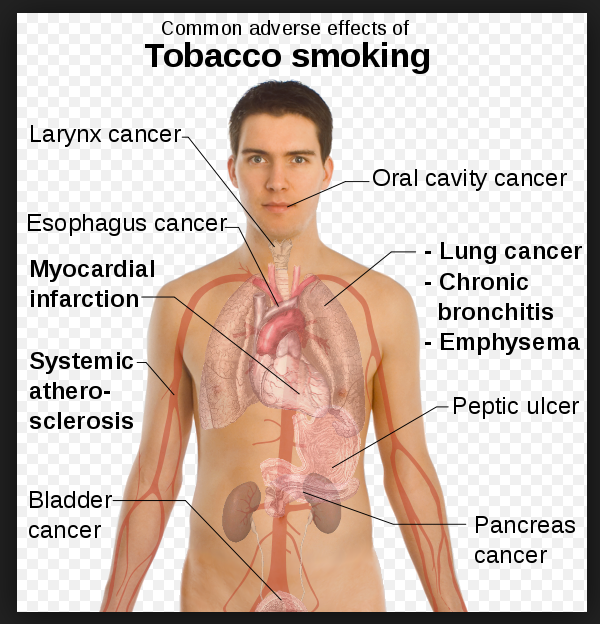 Cigarettes contain 7000 chemicals many of them highly toxic
Heart Disease
Lung and many other cancers
Increased Risk of Diabetes
Ulcers
Poor Oral and Dental health
Effects of Marijuana
Short term Effects of Marijuana use
Mood changes and Memory Impairment
Difficulty with thinking and problem solving
Hallucinations and Delusions
Psychosis may occur

Long term effects of Marijuana use
Affects Brain Development
Harmful effects on pregnancy and childhood development
Can worsen existing mental illness 
Intense Nausea and Vomiting
Lung disease and breathing problems
That’s all folks
Reminders/Announcements
Dua

Jazakumullah for Participating!

If you enjoyed it, please convey to those brothers who are not here today!